Français
Révisions 
 ai, ei qui font « è »
g et ge qui font « j »
ph qui font « f »
y qui fait « i »
ai, ei qui font « è »
Combien de fois entends-tu « è » dans la phrase :
Le vent souffle sur les plaines du massif armoricain où se trouve mon domaine.
ai, ei qui font « è »
Combien de fois entends-tu « è » dans la phrase :
Le vent souffle sur les plaines du massif armoricain où se trouve mon domaine.
y qui fait « i »
Combien de fois entends-tu « i » dans la phrase :
Yves le cycliste a choisi une maison troglodyte, c’est une habitation creusée dans la roche.
y qui fait « i »
Combien de fois entends-tu « i » dans la phrase :
Yves le cycliste a choisi une maison troglodyte, c’est une habitation creusée dans la roche.
g et ge qui font « j »
Combien de fois entends-tu « j » dans la phrase :
Le garçon enlève son gilet, saute du plongeoir et nage dans le lagon au milieu des poissons rouges
g et ge qui font « j »
Combien de fois entends-tu « j » dans la phrase :
Le garçon enlève son gilet, saute du plongeoir et nage dans le lagon au milieu des poissons rouges
ph qui font « f »
Combien de fois entends-tu « f » dans la phrase :
À la fin du paragraphe, il y a la phrase sur le dauphin et l’éléphant.
ph qui font « f »
Combien de fois entends-tu « f » dans la phrase :
À la fin du paragraphe, il y a la phrase sur le dauphin et l’éléphant.
Défi : 45 secondes pour lire le plus de lignes possible
fai - tei - mai - ga - gi - go - gé - geoi 
pa - po - phu - pha - apha - fo - my  
py - pyja - bicy - veine - faire - reine
 plaire - éléphant - pharmacie - dauphin 
 phoque - pyjama - bicyclette - stylo - mygale 
 baleine - girafe - gare - gourde - nageoire
Défi : 45 secondes pour lire le plus de lignes possible
fai - tei - mai - ga - gi - go - gé - geoi 
pa - po - phu - pha - apha - fo - my  
py - pyja - bicy - veine - faire - reine
 plaire - éléphant - pharmacie - dauphin 
 phoque - pyjama - bicyclette - stylo - mygale 
 baleine - girafe - gare - gourde - nageoire
Deux phares sont figés sur l’île de Ré en Nouvelle-Aquitaine.
Le grand phare des baleines fait cinquante-sept mètres. 
Avec son éclairage, il servait aux navigateurs pour se repérer et éviter les dangers. Le petit phare des baleineaux, avec ses pierres calcaires, sa tour en cylindre et sa lampe halogène, mesure seulement trente-et-un mètres.
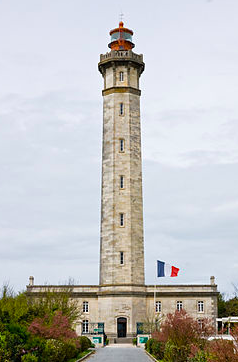 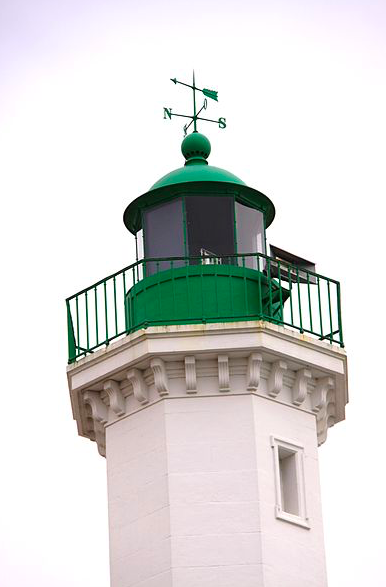 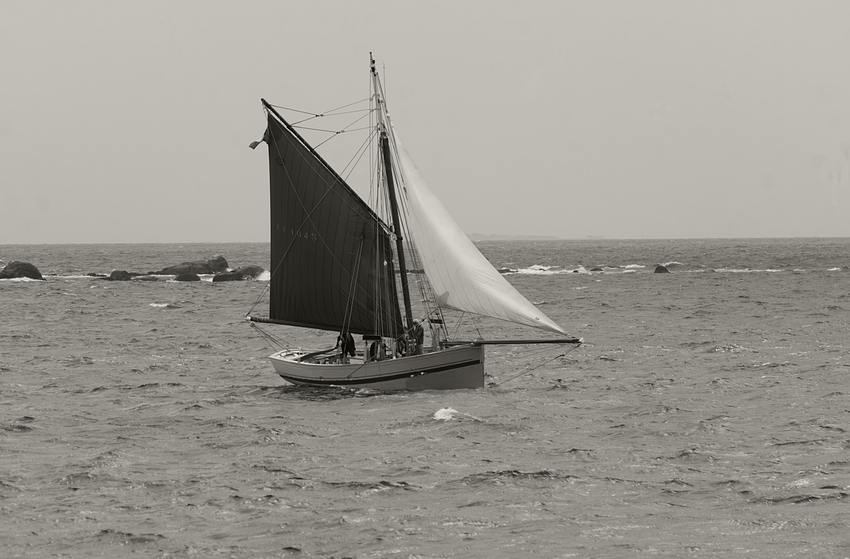 figés - éclairage - navigateurs - éviter  
dangers - halogène
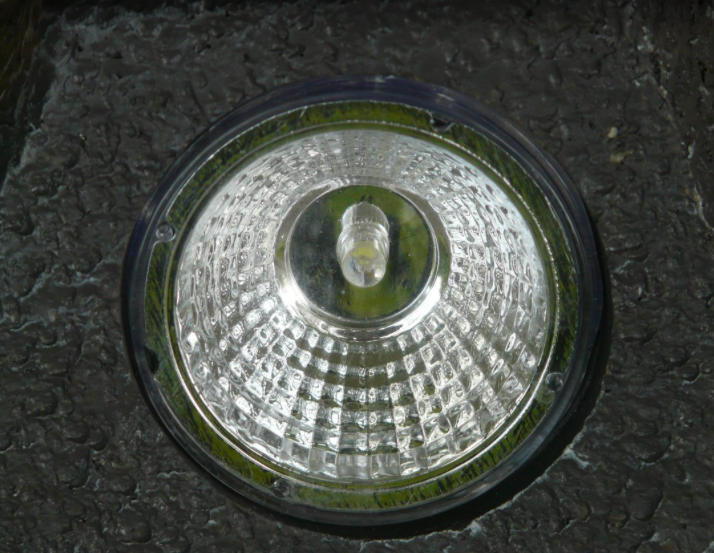 Nouvelle Aquitaine – une baleine – des baleineaux – elle fait – éclairage – il servait calcaire
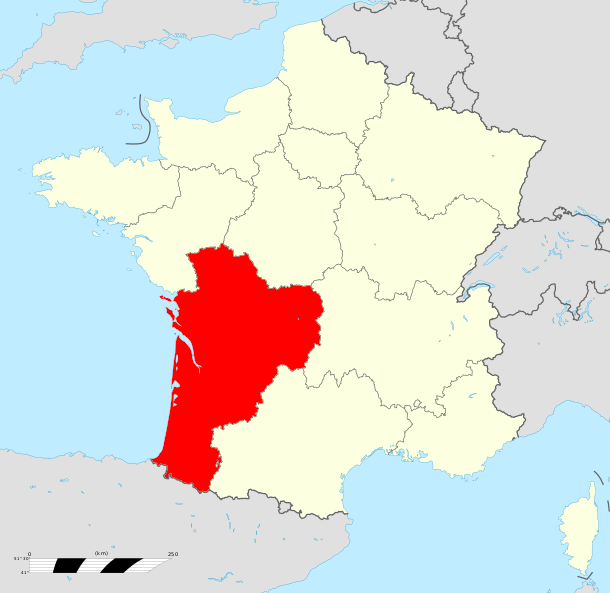 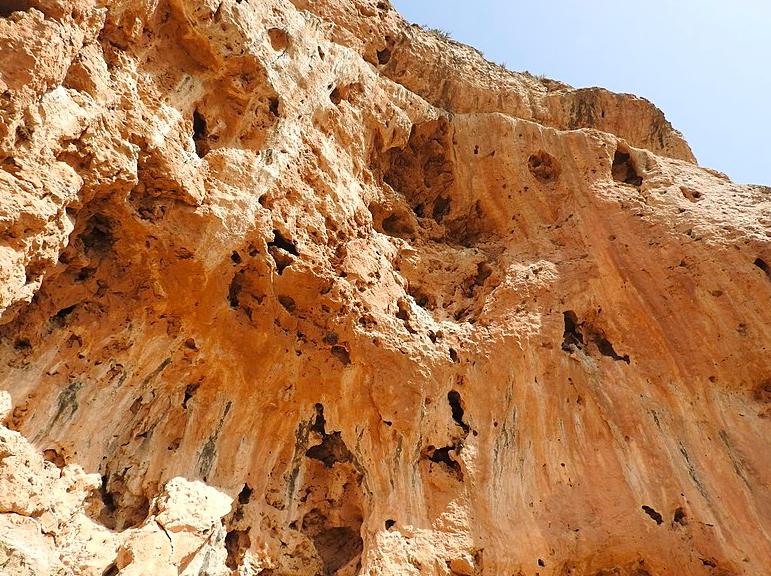 1            2          3        4        5          6           7          8
deux - sont - des - fait - pour - aux - avec – ses
Deux phares sont figés sur l’île de Ré en Nouvelle-Aquitaine. 
Le grand phare des baleines fait cinquante-sept mètres. 
Avec son éclairage, il servait aux navigateurs pour se repérer et 
éviter les dangers. Le petit phare des baleineaux, avec ses 
pierres calcaires, sa tour en cylindre et sa lampe halogène, mesure seulement trente-et-un mètres.
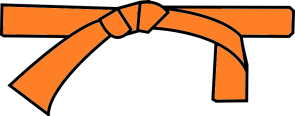 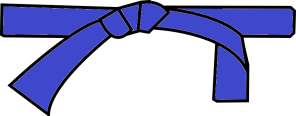 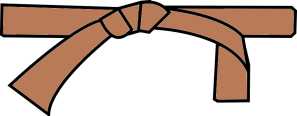 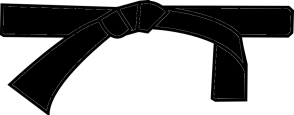 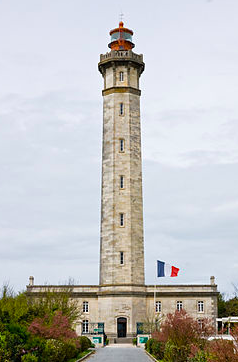 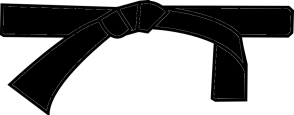 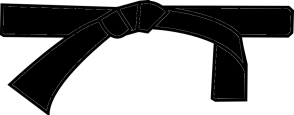 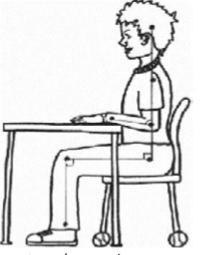 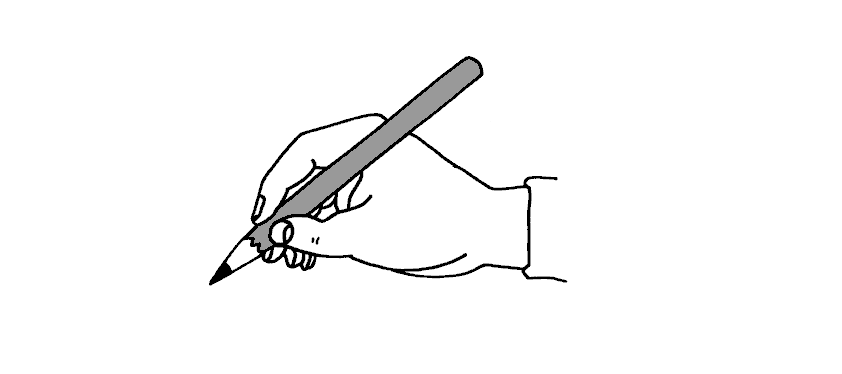 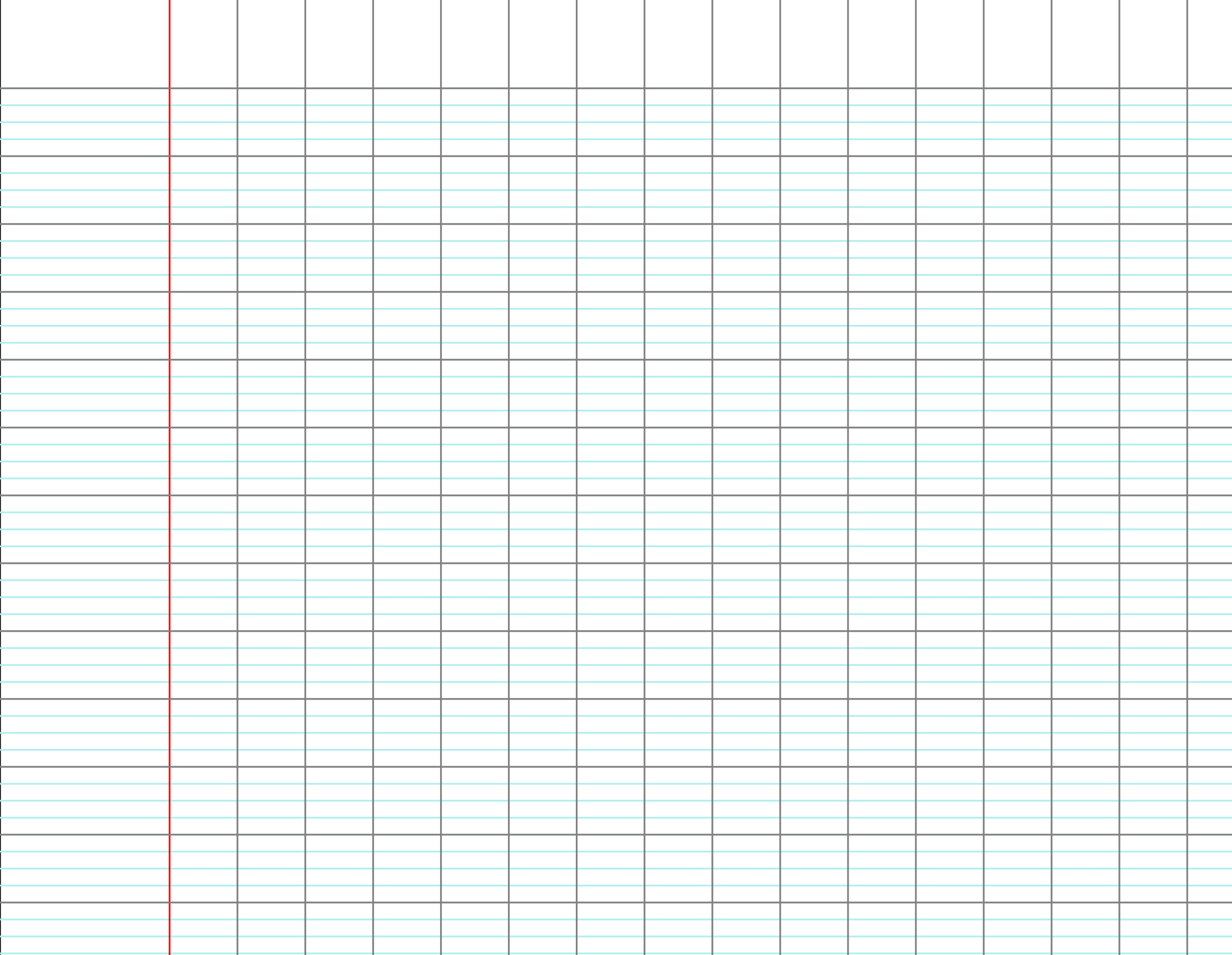 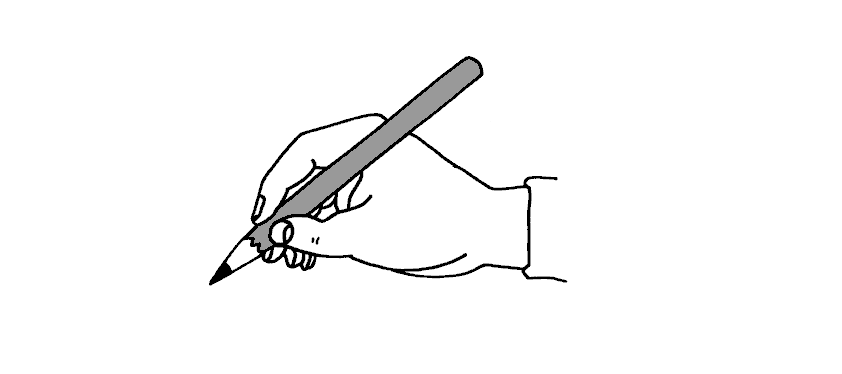 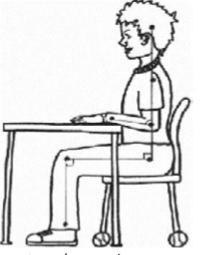 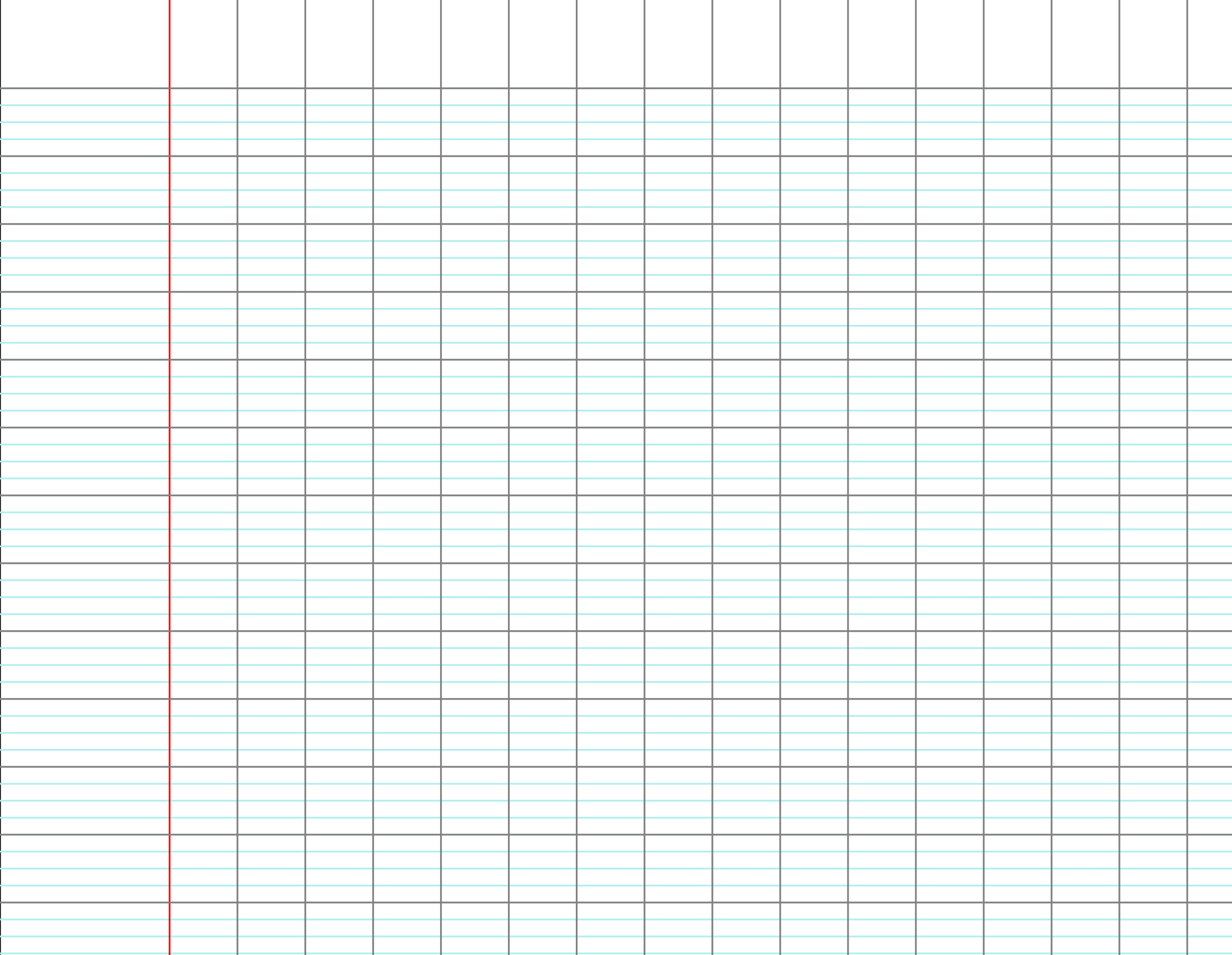 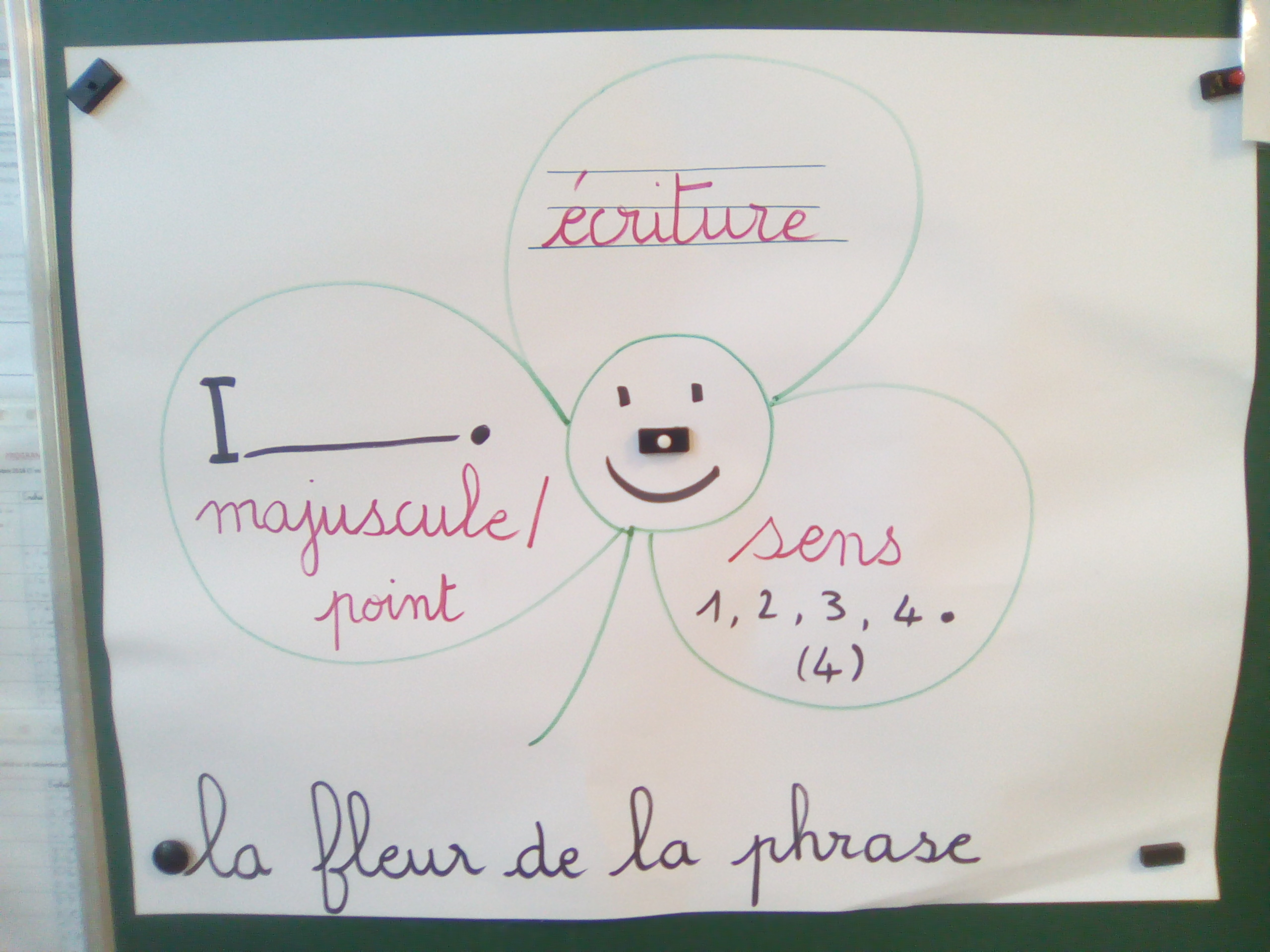 Deux phares sont figés sur l’île de Ré en Nouvelle-Aquitaine. 
Le grand phare des baleines fait cinquante-sept mètres. 
Avec son éclairage, il servait aux navigateurs pour se repérer et 
éviter les dangers. Le petit phare des baleineaux, avec ses 
pierres calcaires, sa tour en cylindre et sa lampe halogène, mesure seulement trente-et-un mètres.
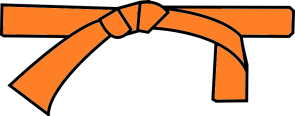 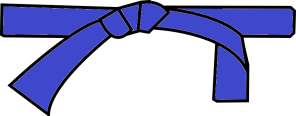 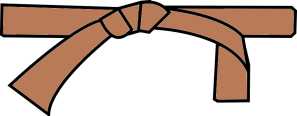 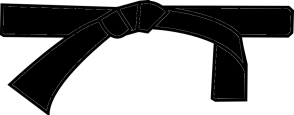 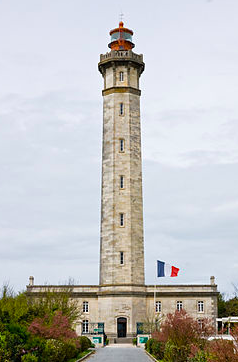 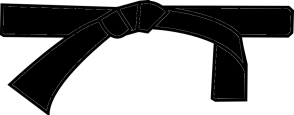 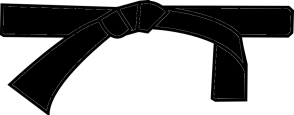 DIAPO A SUPPRIMER
Déroulé sur la page d’écriture

 
dictée de mots
L1 : un pigeon
L2 : un nénuphar 
L3 : la polyphonie 
Apparition de l’outil d’aide – Travail pour compléter le tableau – copie de …... sur la ligne – disparition de l’outil d’aide


dictée de phrases 
Apparition de la fleur – Commentaire – disparition de la fleur
L4 :
Il vaut mieux éviter le mot xylophone avec un x qui peut se prononcer ks ou gz
Révisions : Le défi des 30 secondes pour lire
mygale - baleine - girafe - singe
pyjama - dynamite - phoque
gourde - nageoire - veine - reine 
plaire - éléphant - pharmacie